УСТНЫЙ  ЖУРНАЛ«ЖИЗНЬ  1 А  КЛАССА»
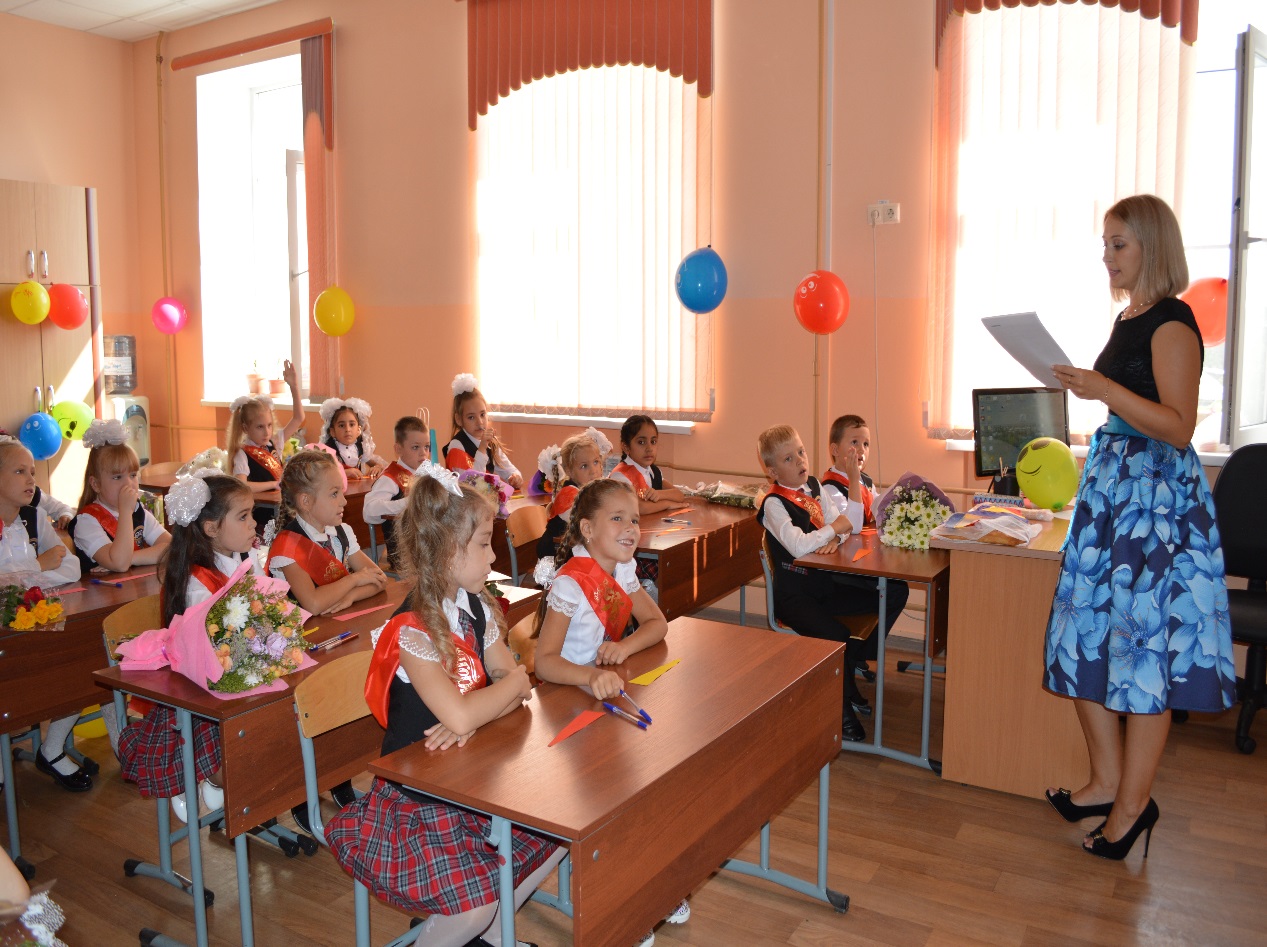 «Первый раз в 1 класс»
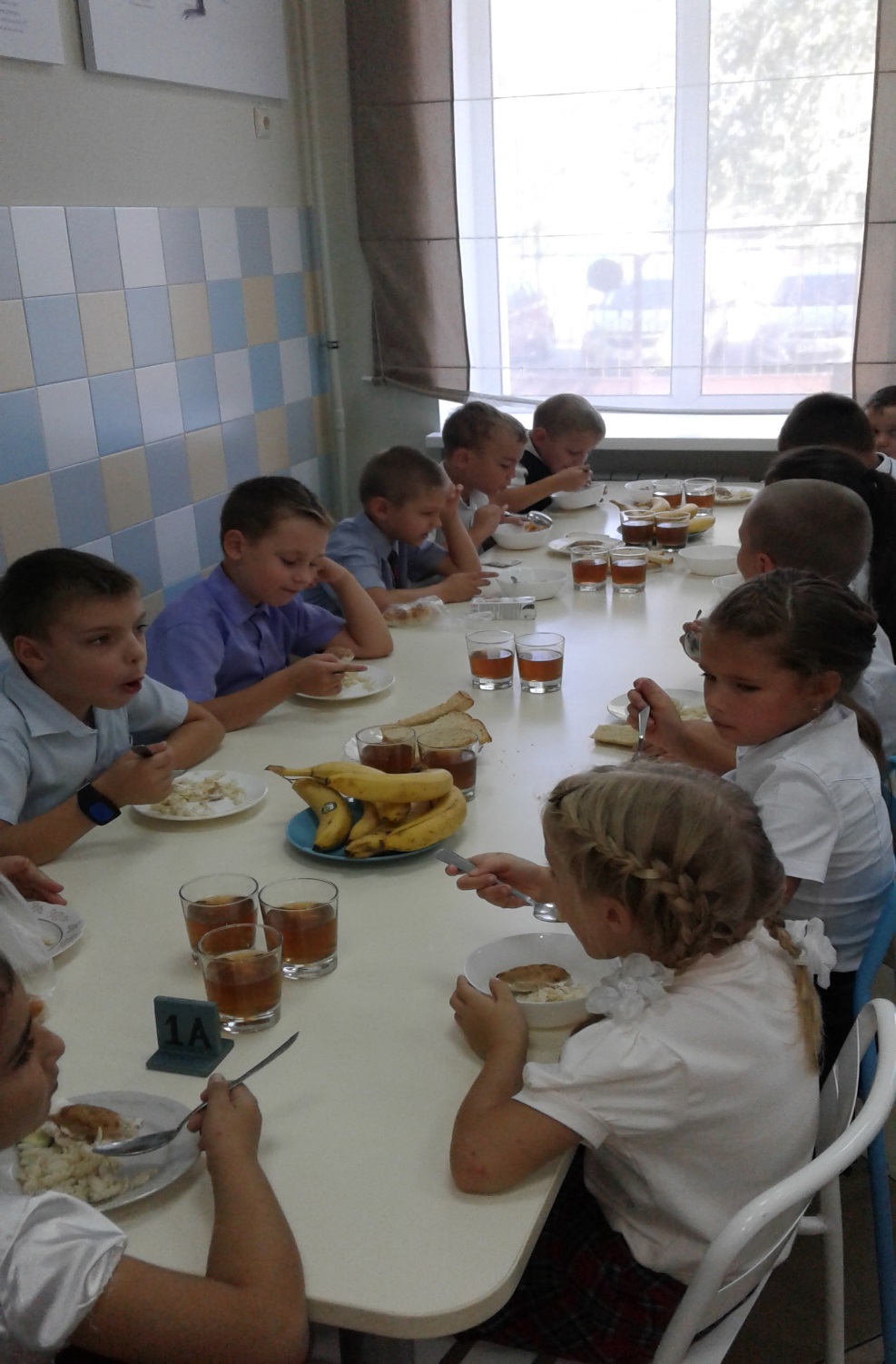 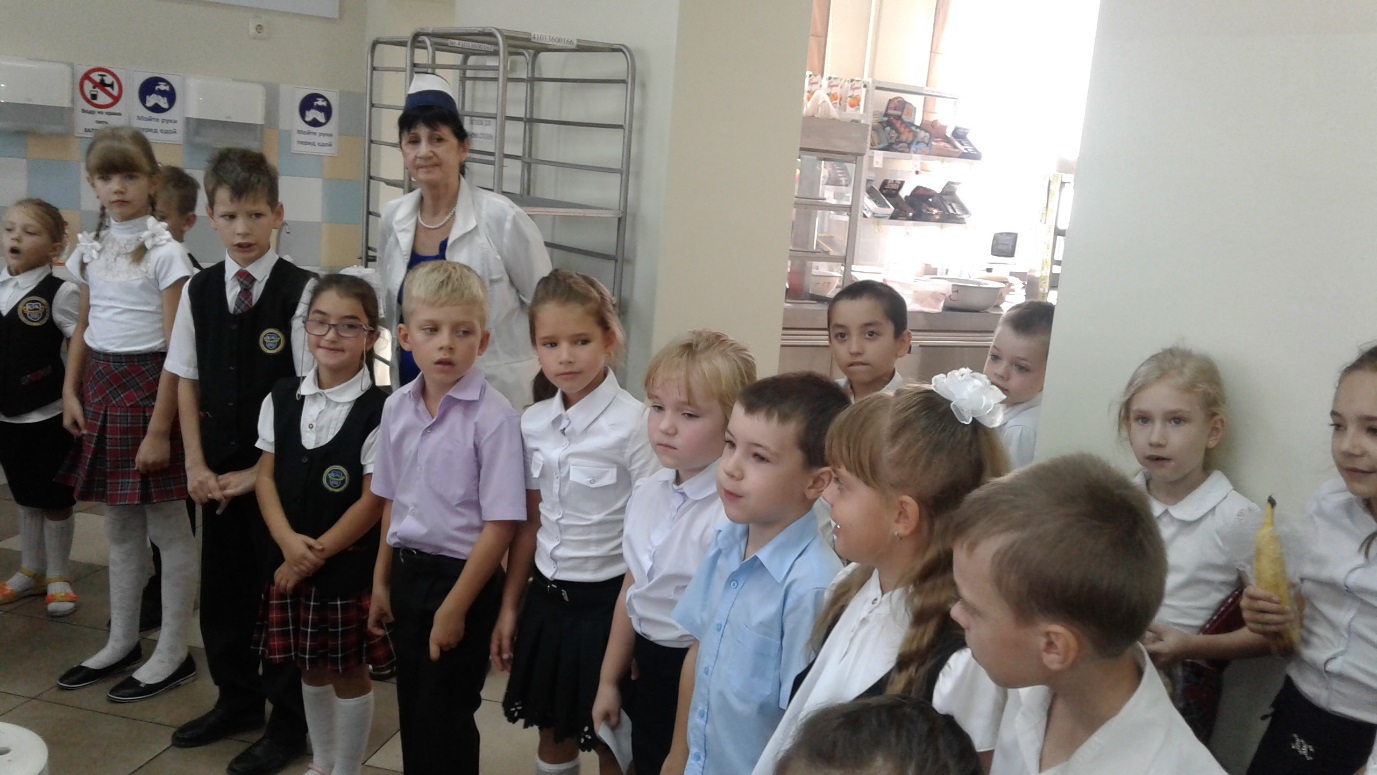 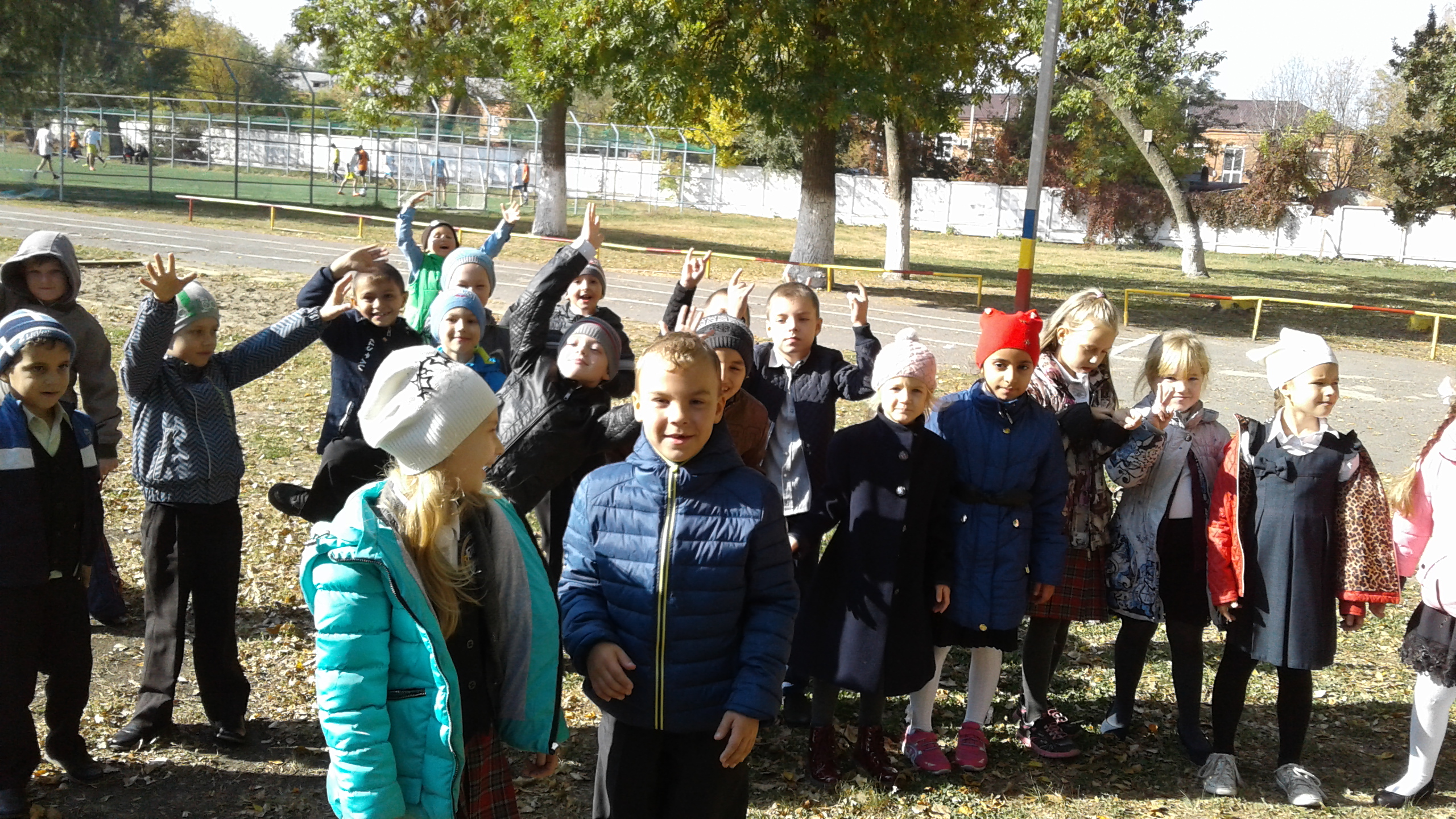 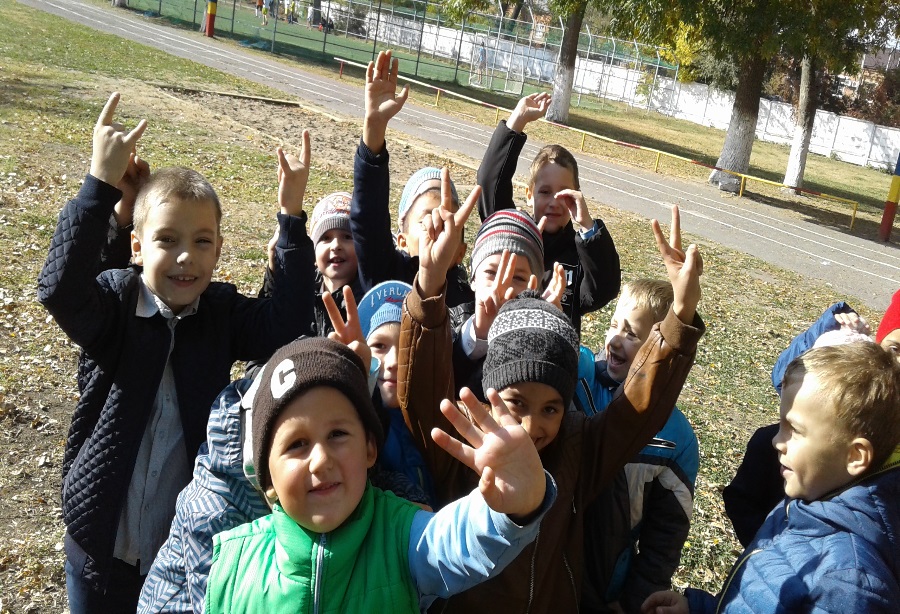 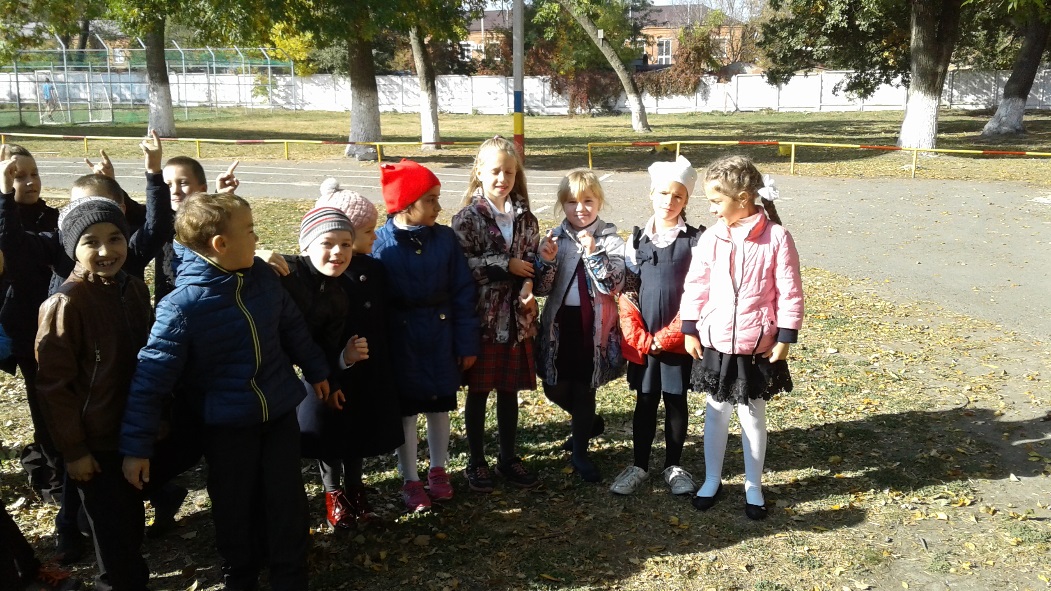 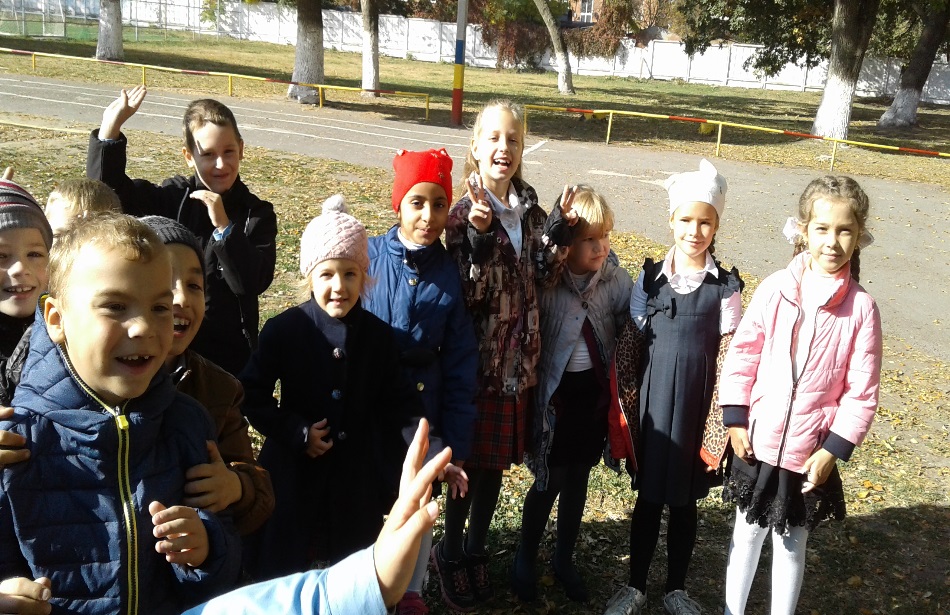 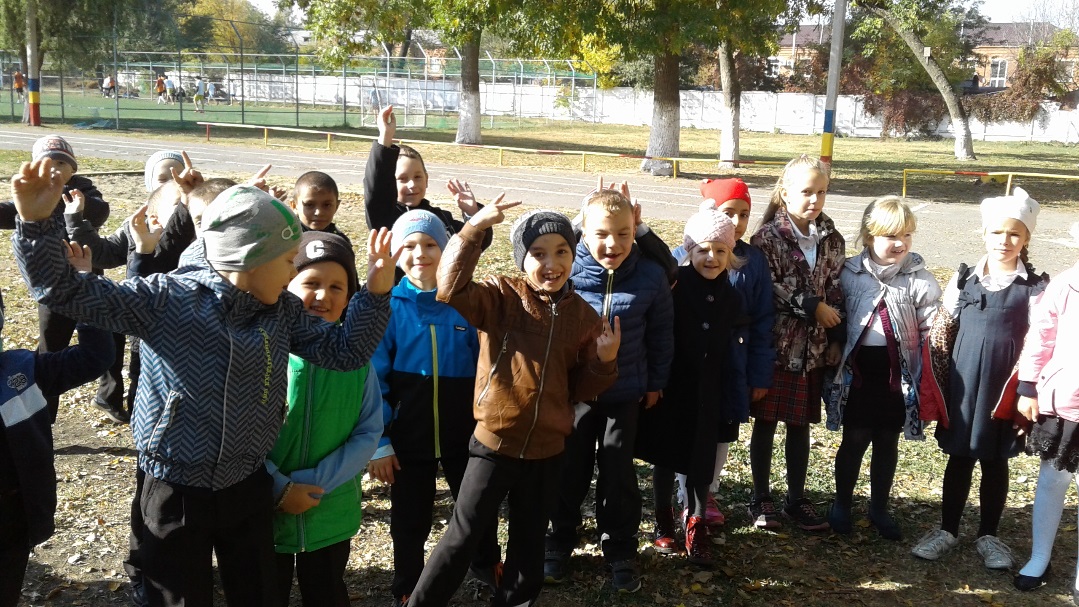 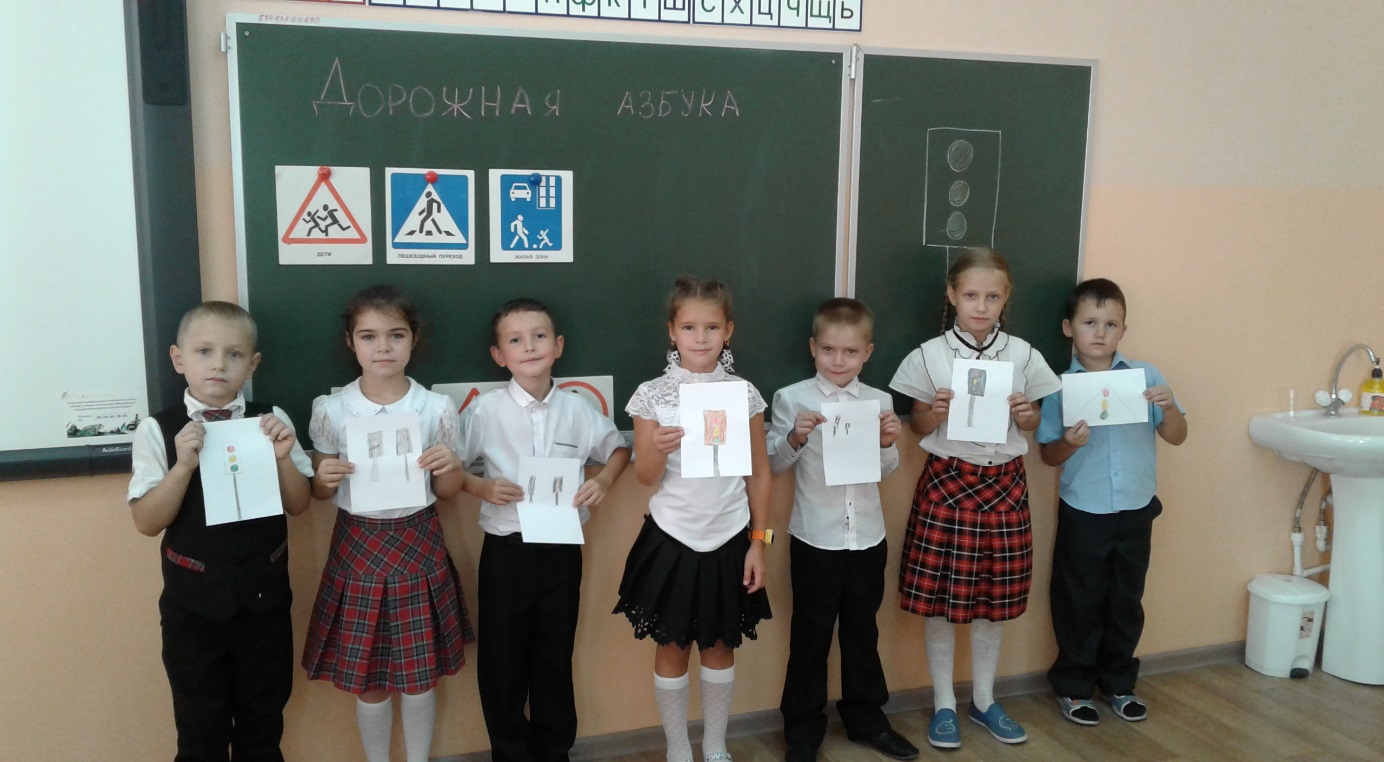 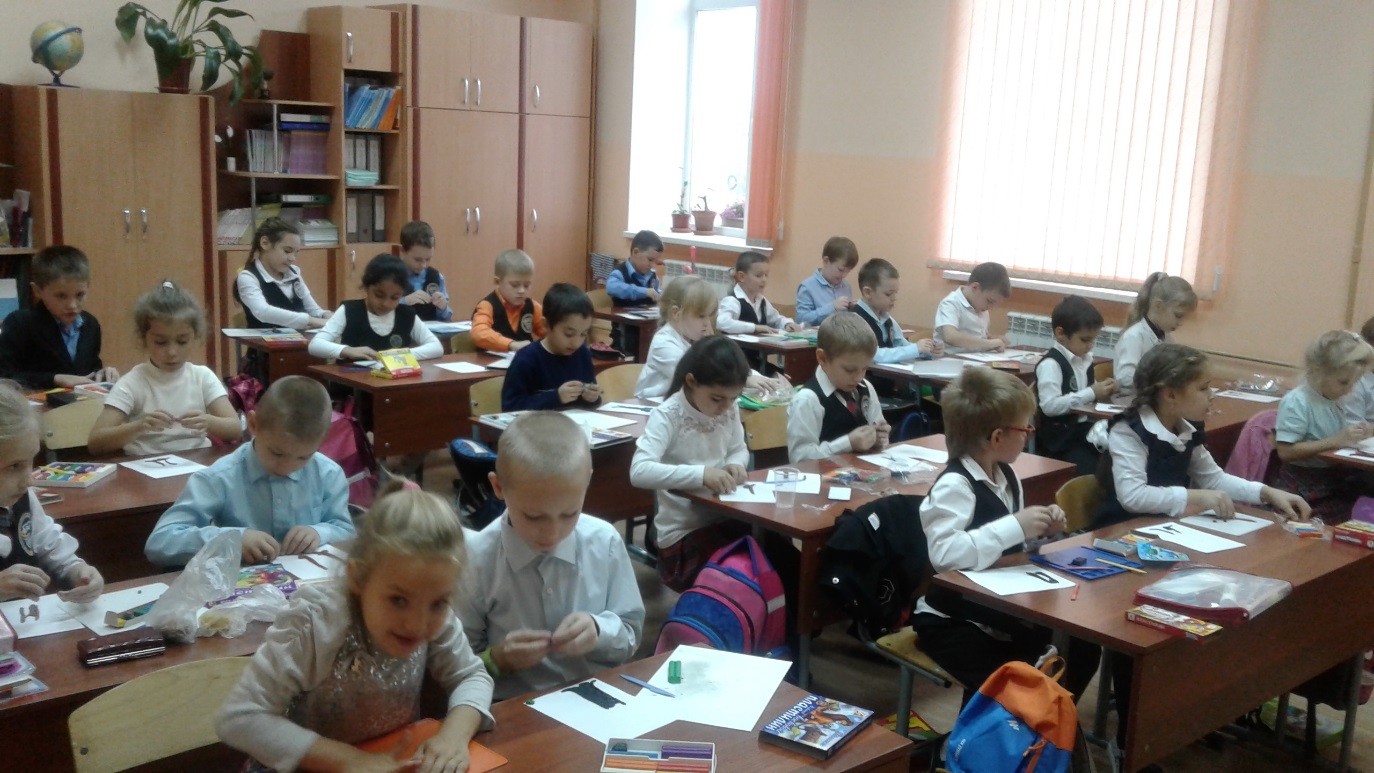 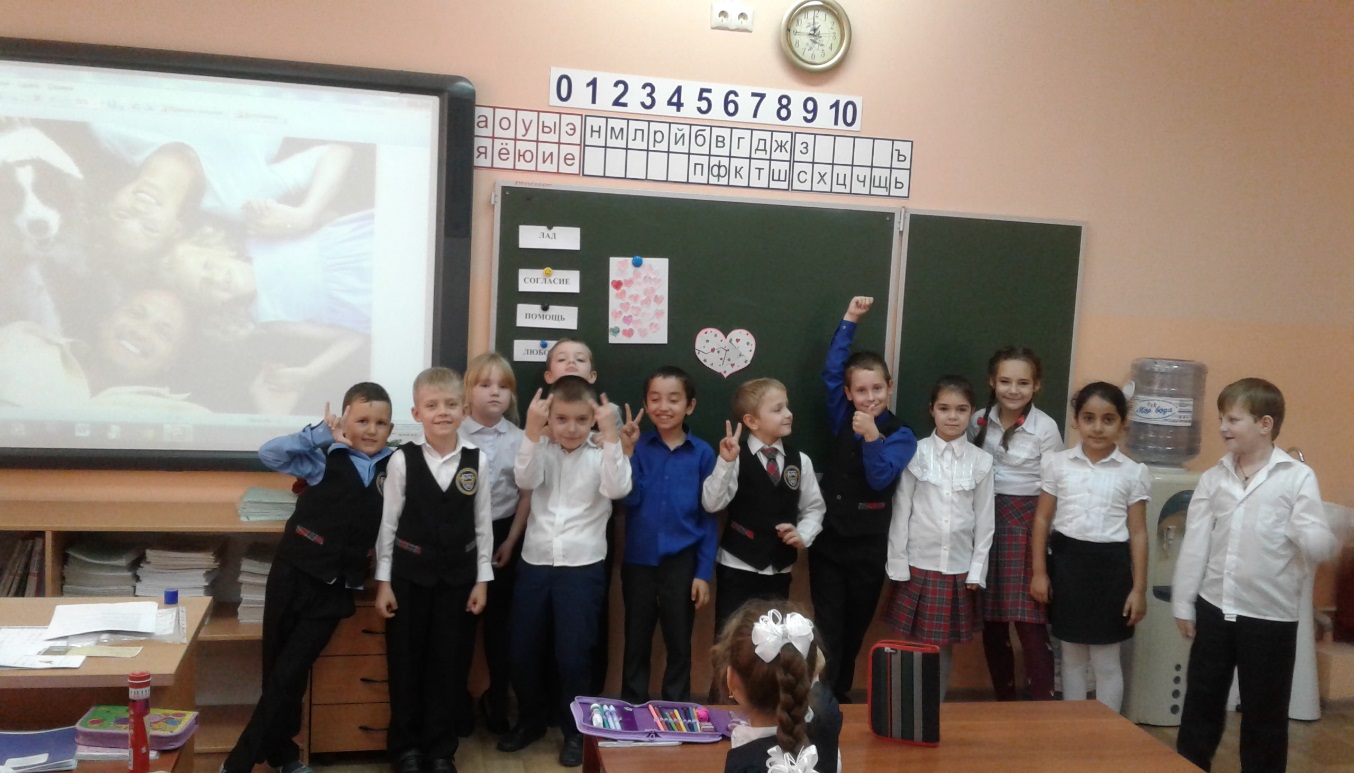 «парад      школьных      наук»
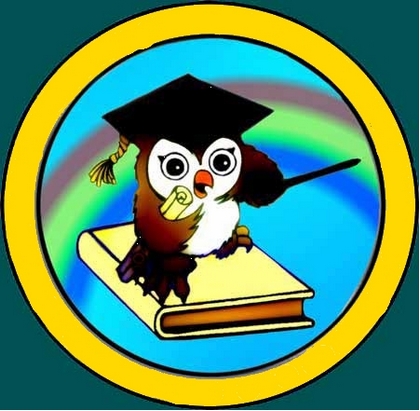 Русский     язык
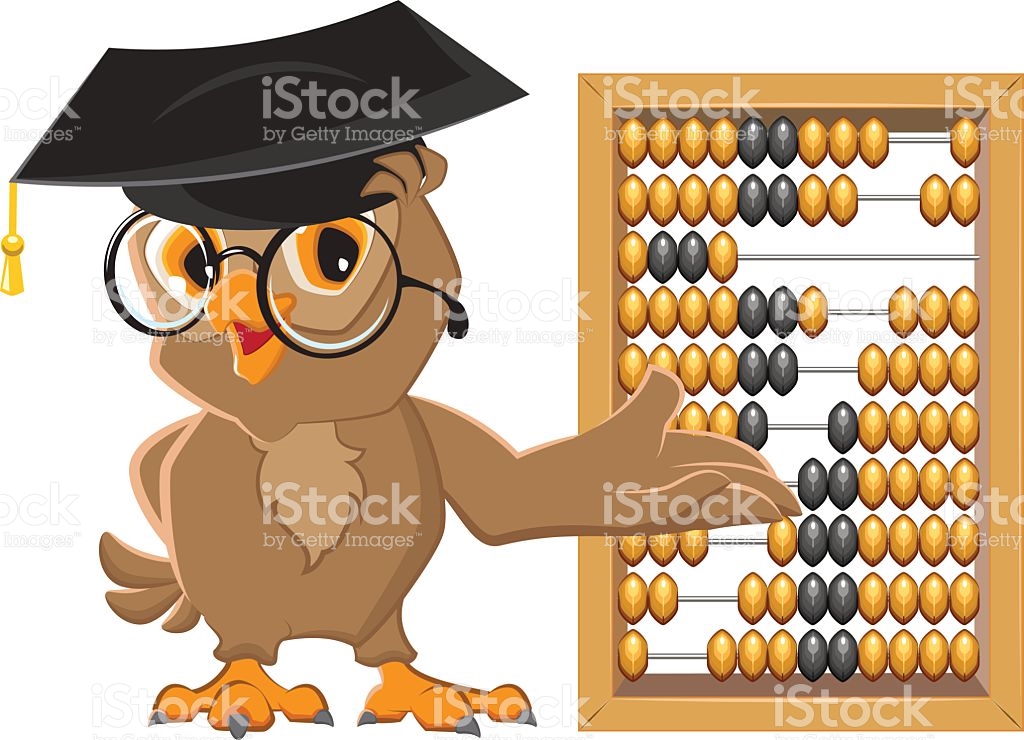 математика
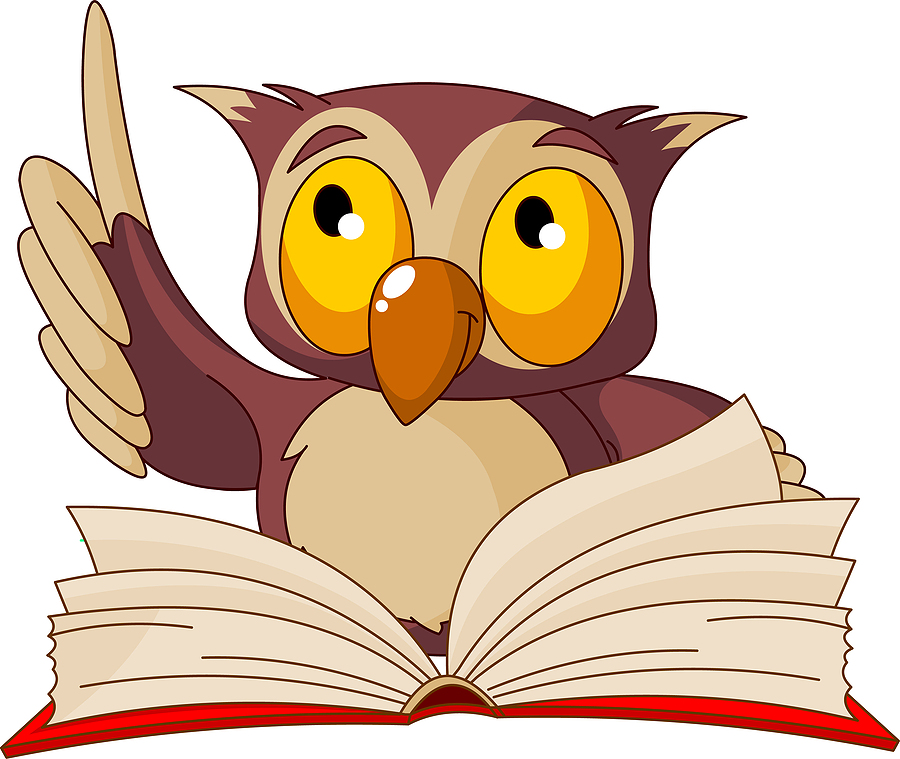 чтение
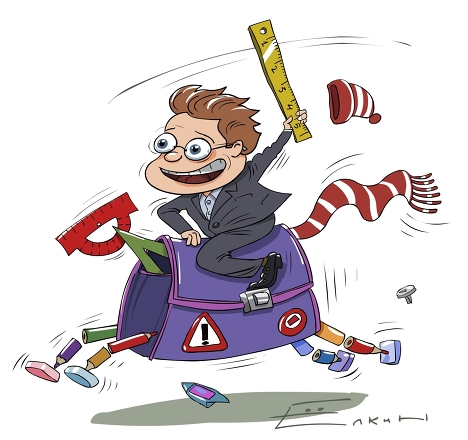 перемена
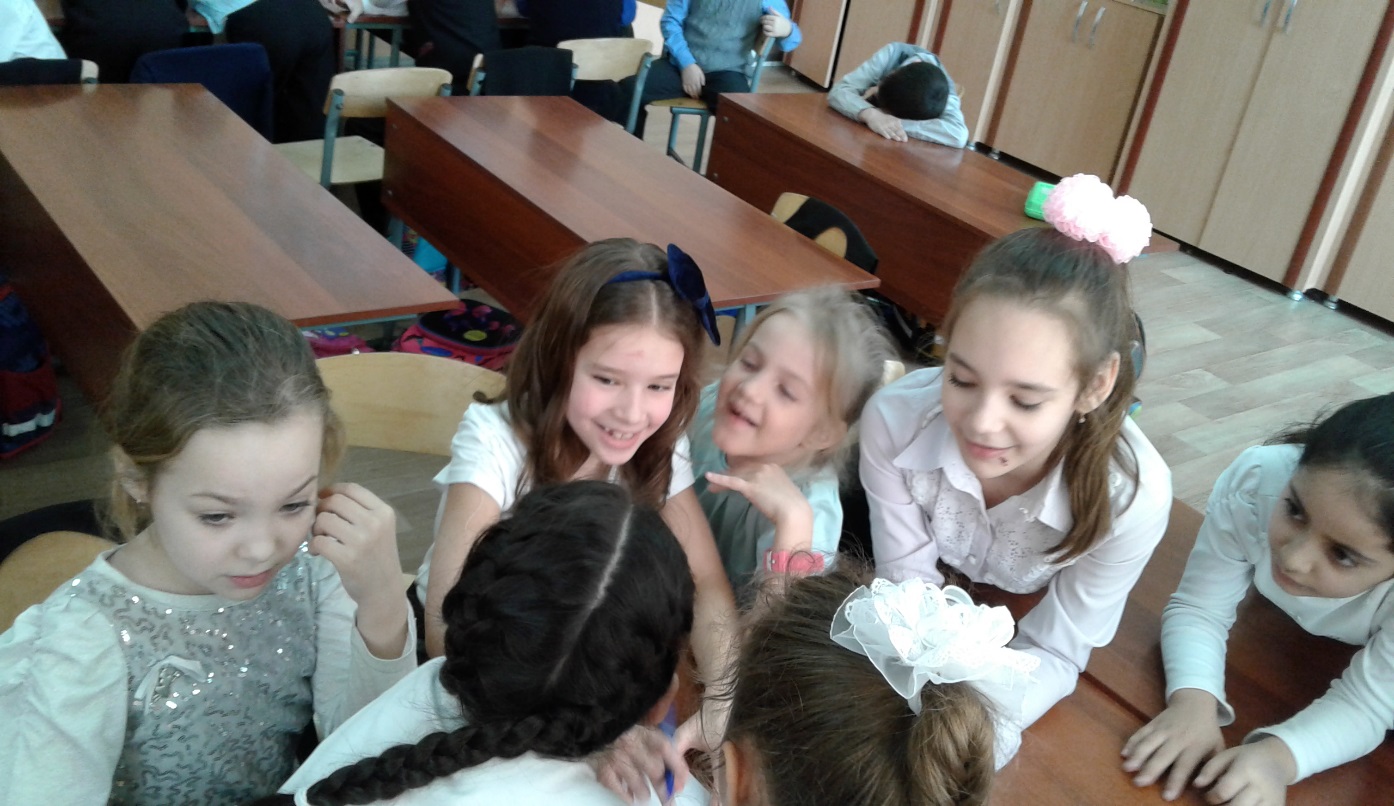 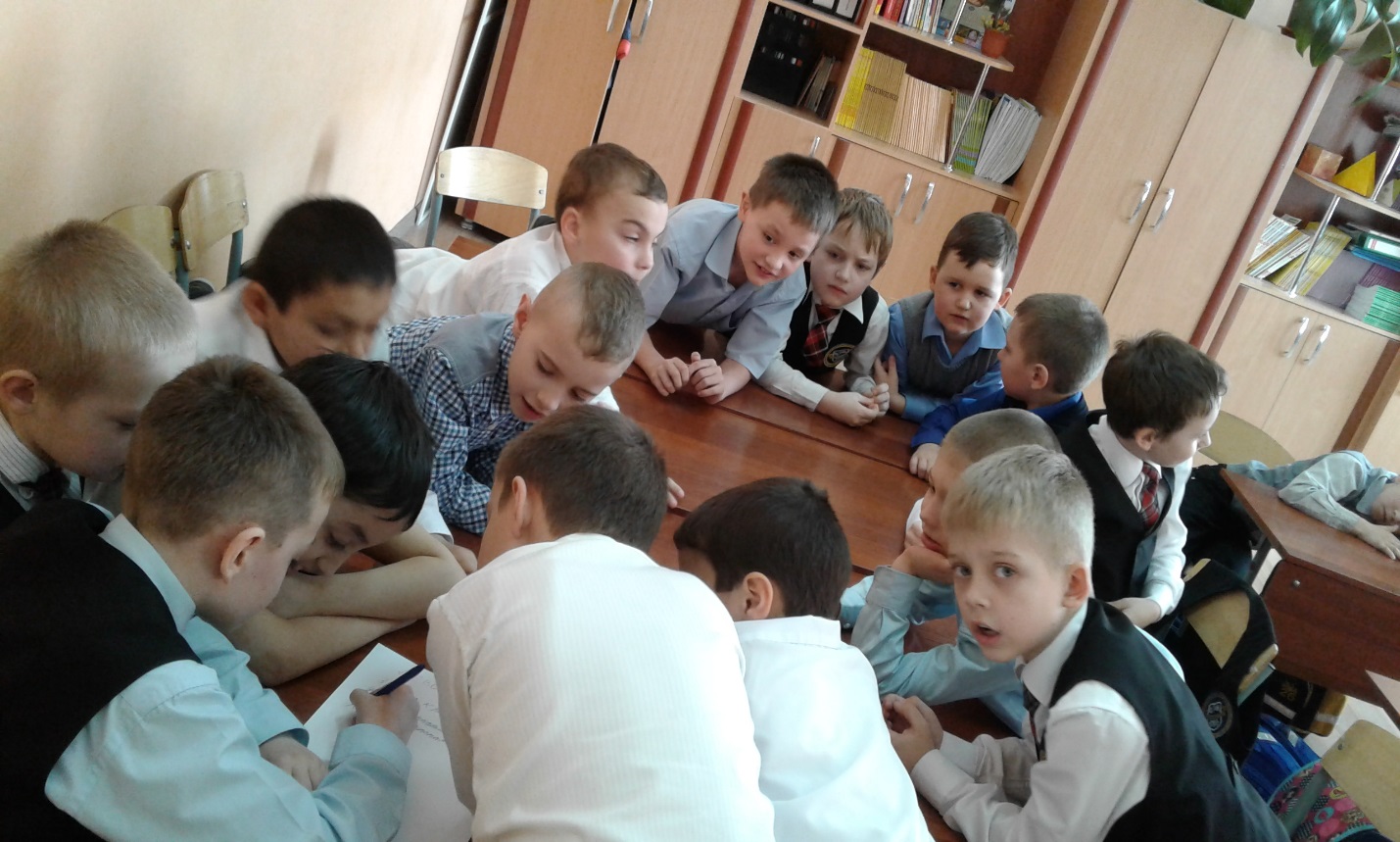 Наша  дружба
Наши  достижения
благодарственная
До свидания,  1  класс!